Ситуационный  план ( схема участка)
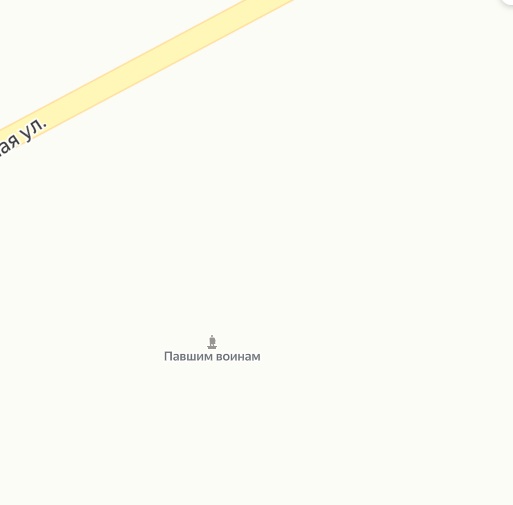 Дорога региональная  ул.Центральная д.Слободки
Дорожная плита  сход с  дороги
Тротуарная плитка место для установки  лавочки
размер площадки 
8,5 х 3,5 =30  м2
Тротуарная плитка  (проход)
Существующая благоустроенная территория  и памятник погибшим  воинам
размер площадки под лавочки 2х1,5 = 3м2,
две площадки по сторонам 6м2
итого  36м2 тротуарной плитки , две скамейки , одна дорожная плита (переход через канаву)